Timberton Village Homeowners Association Annual Membership MeetingJune 25, 2018
Topics
TVHA Status
Achievements this past year
Future Focus
Voting Options
TVHA Status 2018
Completed bidding process for Landscape contract- 2018 to 2020
The Website continues to be dynamic, current and informative thanks to Webmaster Rick Hellewell
History: End-of-Year Fund Balances
History: End-of-Year Fund Balances
2017-18 Projected Year-end Cash Balance
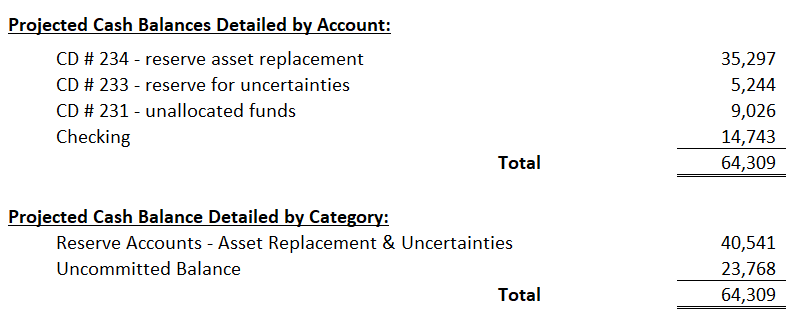 Grounds Maintenance Contract
Clarified Statement of work
Extensive bidding process- 5 bidders
Contract awarded to Greenstate 
Bid was affordable for our budget
2 years starting July 2018
Vegetation Management Projects
Finalized Gazebo Refurbishment

Memorial park hazardous tree removed

Trim and clean up of top of Timberton drive
Double Pond clean up
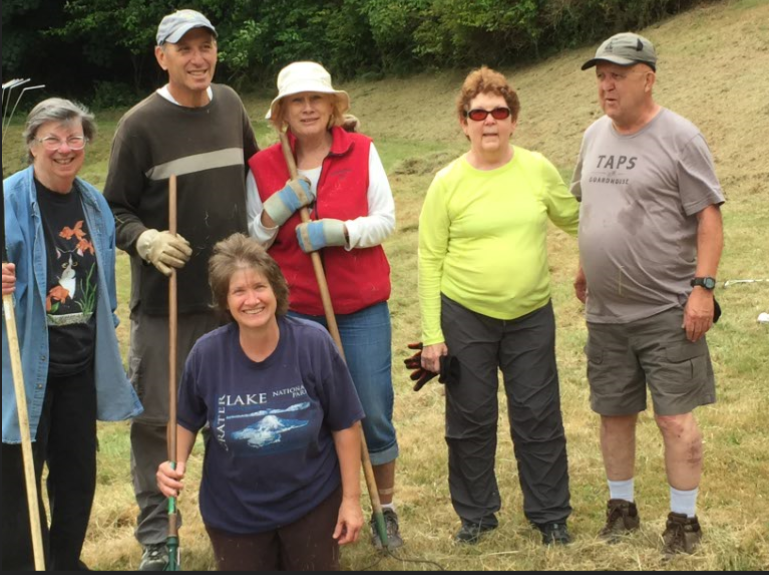 Ruth Ann Hansen, Neil and Maureen Black, 
Vicki Derrenberger, and Lloyd and Judy Gill
Total Emersion at Double Ponds
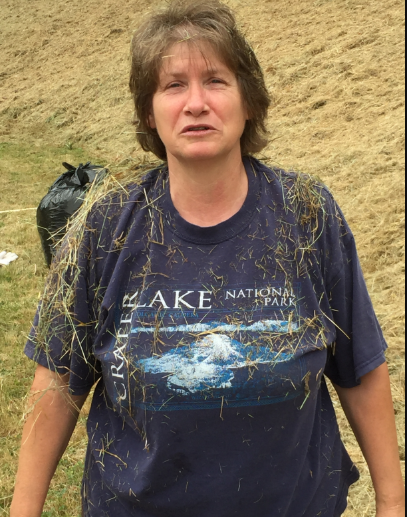 Vicki Derrenberger
Cleaning up the Spinnaker Pond
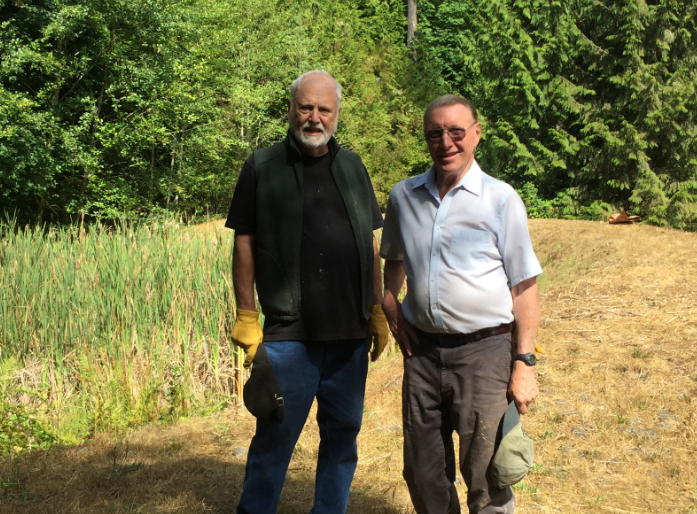 Tom Woodnutt and Don Folsom
Gazebo Walk  8-19-17
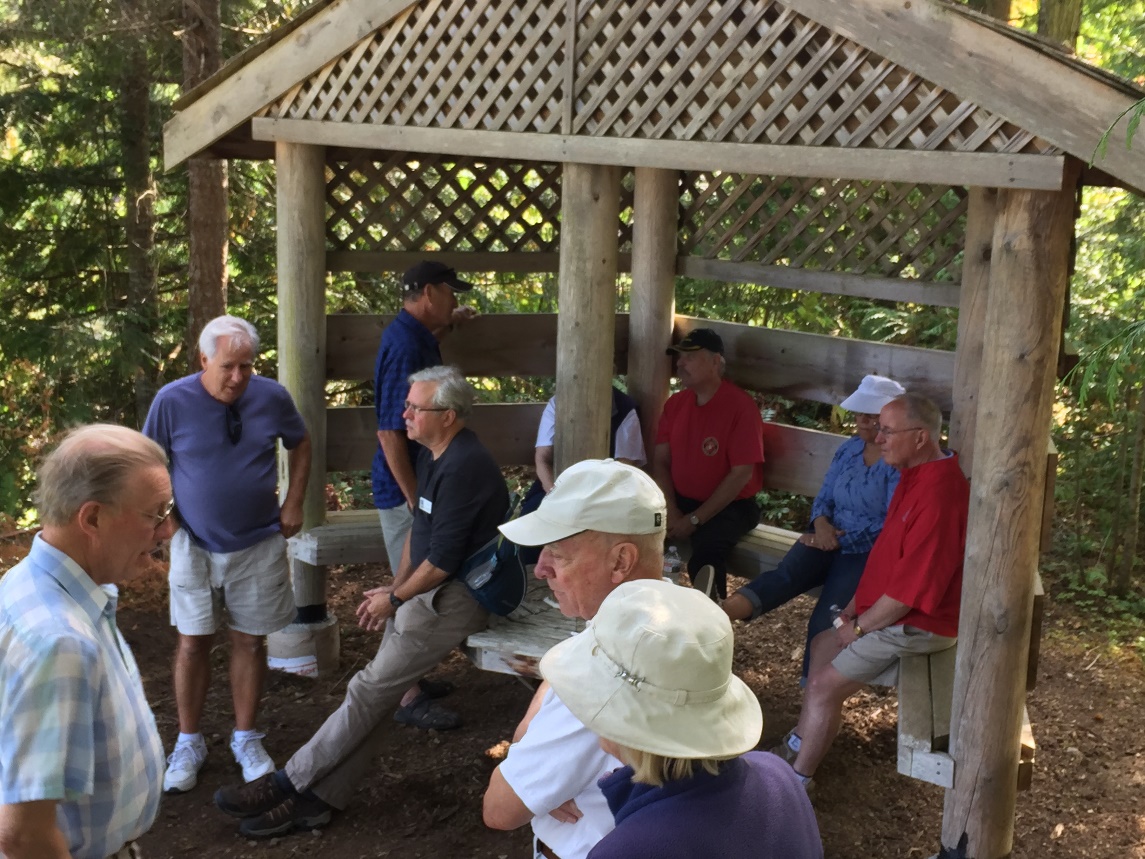 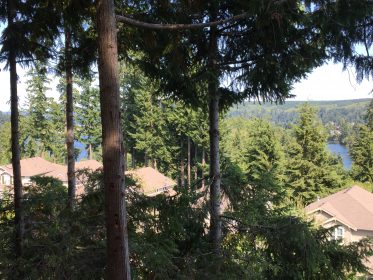 View from Gazebo Looking West
Memorial Park Tree Removal 
March 2018
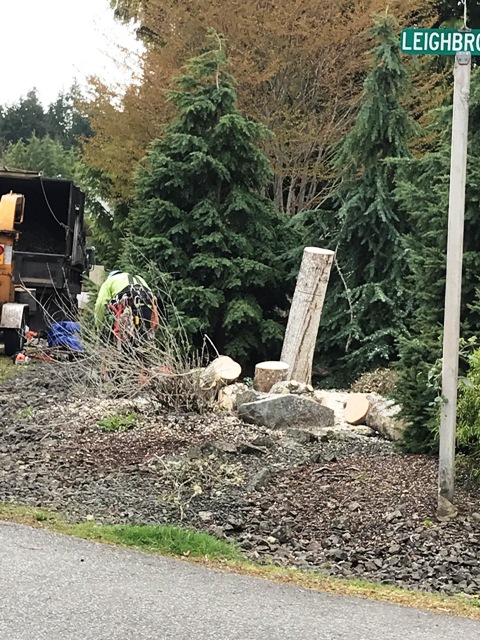 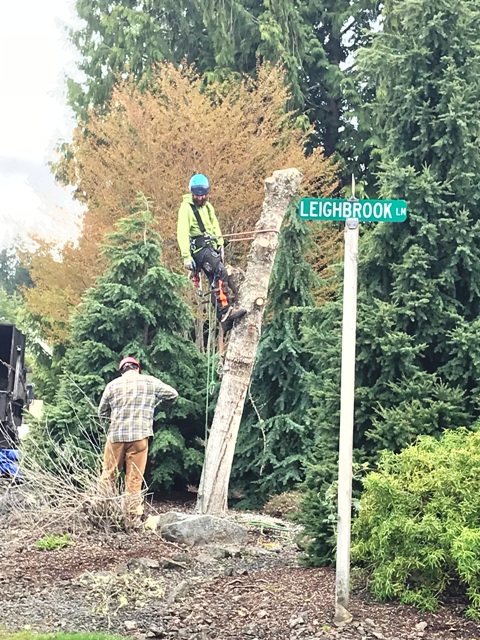 TVHA’s Future Focus
Maintain our sustainable status
Reduce Board meeting Frequency
Continue Active Pursuit of Vegetation Management Projects
Call for Volunteers
Help with VMC
Future Board service
Voting Options
A. Reallocation of reserve for uncertainties
Established by membership vote at 2014 Annual Meeting
Annual Fund of $1,310 set aside as a safety net
Current Balance $5,244.13 
Redirect Ongoing Funds to Operating Budget in lieu of Dues Increase
Voting Options (cont.)
B. Ratify the TVHA 2018-19 budget
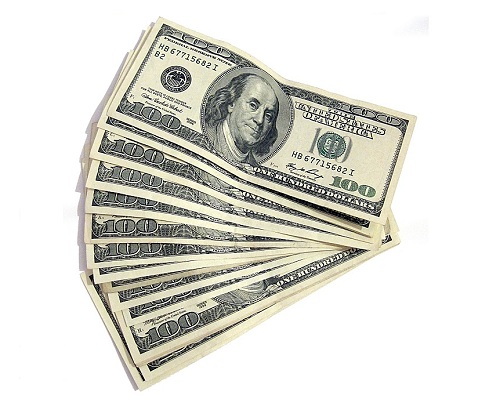 Proposed Budget 2017-18
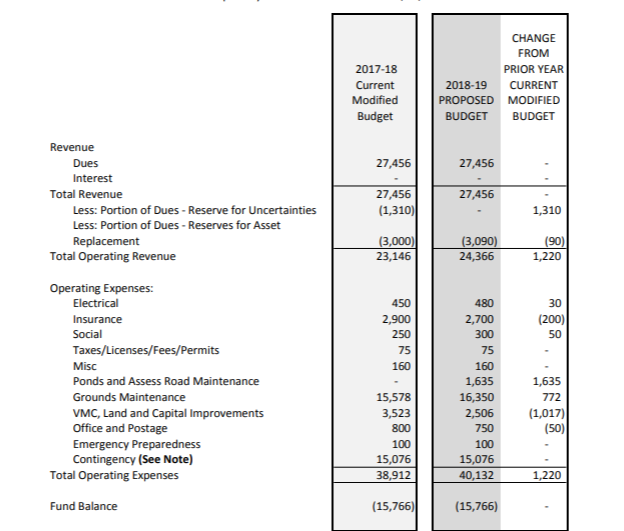 Notes for the Budget
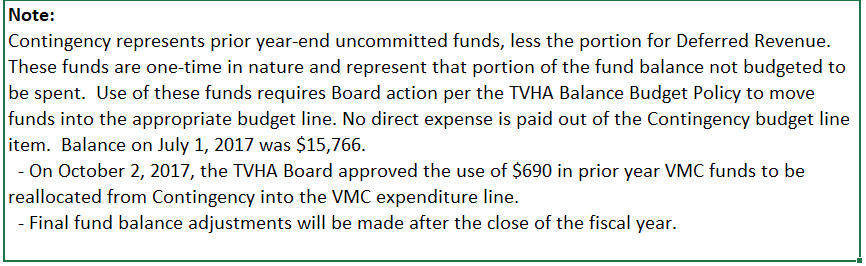 Voting Options (cont.)
C. Ratify Board approval of the annual update of the Reserve Study
Annual update of the Reserve Study
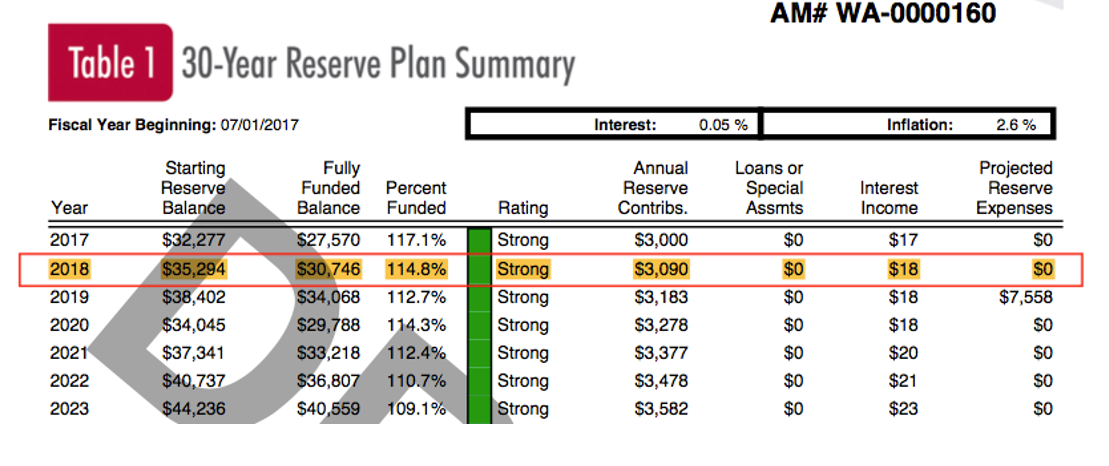 Voting Options (cont.)
D. Election of three Board Directors
Incumbent Directors Debbie Wills and Vicki Derrenberger have another year to serve in their current terms
Three Director positions are open for vote this year. Candidates include:
Mike Burke (one year term)
Gloria Wilcox
Dave Tietjen
Other candidates?
Voting Options (cont.)
E. Reduction of Board Meeting Frequency from bi-monthly to Quarterly
Membership Approved Change to Bi-Monthly Board Meetings at 2014 Annual Meeting 
Timberton Running Smoothly
Special Meetings May Be Held if Necessary
Other South Bay Villages Meet Quarterly
Time to Vote!
Ballots have been distributed
Please vote now
Someone will collect completed ballots
Results will be announced as soon as the count is completed
Following the announcement of the voting results we will adjourn the formal meeting and begin the party!
Thank You, Neighbors!